Corporate Capabilities Briefing

October 10, 2023
TRIAEM corporate overview
TRIAEM Corporate Certifications
UEID – MHNCL4UFD7
CAGE – 5CYS0
Certified exporter with US State Department
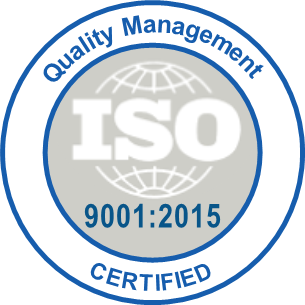 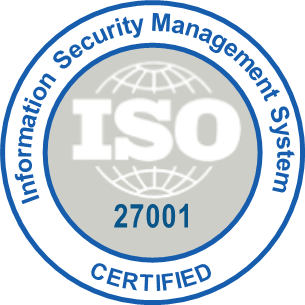 Small Business Administration (SBA) Certified:
8(a) Program certified
EDWOSB (Economically Disadvantaged, Woman-Owned Small Business)
WOSB (Woman-Owned Small Business)
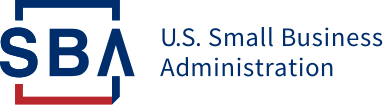 General Services Administration Schedule:
GSA MAS Schedule contractor (47QTCA19D00A5)
	54151S, 541611, 611430, OLM
GSA 8(a) STARS III GWAC (47QTCB22D0329)
	541511, 541513, 541519, 518210
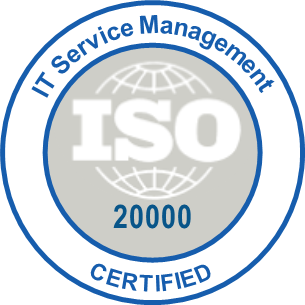 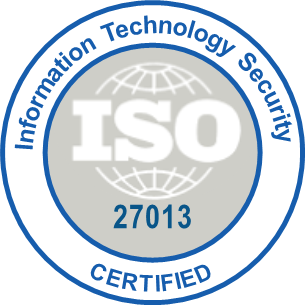 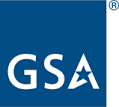 TRIAEM LLC | PO BOX 2750, ASHBURN, VIRGINIA  20146 | PHONE +1.571.251.1915 |WWW.TRIAEM.COM
TRIAEM Corporate Differentiators
Scaled Agile 
Framework (SAFe) 
Certified 
Experts
US & Foreign Partner
Integration Support
Five-Eye (FVEY)
 n-Eye
Systems
Integration
TRIAEM relevant corporate capabilities
Systems
Testing
Agile
Management
Services
12+ years of experience with Enterprise Systems Engineering, System Architecture, System Integration, Program/Portfolio Management
10+ years of experience working with US International Partners
9+ years of experience supporting CISA CSD and subdivisions
TRIAEM personnel helped develop current ME SAFe processes
TRIAEM personnel continue to help lead Program Increment (PI) events
8+ years of SAFe Program Increment (PI) planning & execution experience
66% of all TRIAEM staff are SAFe Certified
Certified SAFe Agilist
Certified SAFe Practitioner
Certified SAFe Government Practitioner
Certified Product Owner/Product Manager
Certified SAFe Program Consultant
Certified SAFe Release Train Engineer 
Pioneered FAR and TechFAR compliant acquisitions at NGA with GSA 18F
Systems
Engineering
Project/
Program
Management
Systems
Architecture
Acquisition Strategy &
Management
Enterprise
Engineering
TRIAEM
Cybersecurity
Data
Management & Governance
Foreign PartnerEngineering &
Management
Data
Science
GeospatialIntelligence
(GEOINT)
GEOINT Data
Science
Target
Analysis
GEOINT &
Imagery
Analysis
GEOINT Analysis & Sciences
TRIAEM LLC | PO BOX 2750, ASHBURN, VIRGINIA  20146 | PHONE +1.571.251.1915 |WWW.TRIAEM.COM
[Speaker Notes: Framework
disciplines]
TRIAEM is invested in continuously enhancing our customer’s ability to continuously win the mission
Contact Us

Ben Hobgood
Member, COO
571-235-5722
Ben.hobgood@triaem.com
TRIAEM LLC | PO BOX 2750, ASHBURN, VIRGINIA  20146 | PHONE +1.571.251.1915 |WWW.TRIAEM.COM
Back up
TRIAEM LLC | PO BOX 2750, ASHBURN, VIRGINIA  20146 | PHONE +1.571.251.1915 |WWW.TRIAEM.COM